MIS
การใช้งานคอนโทรลเบื้องต้น
1
LABEL
Label :ใช้สำหรับแสดงข้อความและรูปภาพ
lblName.Text = "คุณสมชาย รักไทย"
lblName.ForeColor = Color.Black
lblName.BorderStyle = BorderStyle.None
lblName.Cursor = Cursors.Default
lblName.BorderStyle =BorderStyle.FixedSingle
lblName.Cursor = Cursors.Hand
lblDetail.BorderStyle =BorderStyle.FixedSingle
lblName.BorderStyle = BorderStyle.Fixed3D
lblName.Cursor = Cursors.WaitCursor
2
Link Label
'เรียกเว็บไซต์ตาม Text ที่กำหนด  System.Diagnostics.Process.Start(llblLabelOrLink.Text)
'เรียกเว็บไซต์โดยการกำหนดโค้ด  System.Diagnostics.Process.Start("www.lovedigiart.com")
'เรียกเว็บไซต์โดยการกำหนด Tag System.Diagnostics.Process.Start(llblLinkTag.Tag.ToString)
'เรียกเว็บไซต์โดยการกำหนดโค้ดแยกเป็น 2 ลิงค์   System.Diagnostics.Process.Start(e.Link.LinkData.ToString)
3
Link Label
ใช้แสดงข้อความที่สามารถเชื่อมโยงไปยังเอกสารอื่น
กำหนดให้ LinkLabel มีข้อความที่ลิงค์ได้ 2 ลิงค์
llblTwoLink.Links.Clear()
new_link = llblTwoLink.Links.Add(11, 17)
new_link.LinkData = "http://www.techxcite.com"
new_link = llblTwoLink.Links.Add(33, 21)
new_link.LinkData ="http://www.infopress2000.com"
4
Textbox
ใช้กรอกข้อความ
txtOutput.Clear()
txtOutput.Text = txtInput.SelectedText & vbCrLf
txtOutput.Text += "ข้อความทั้งหมดยาว = " & CStr(txtInput.Text.Length) & " ตัวอักษร" & vbCrLf
txtOutput.Text += "ข้อความที่เลือกยาว = " & CStr(txtInput.SelectedText.Length) & " ตัวอักษร"
5
RichTextbox
ใช้กรอกข้อความเหมือนtextbox แต่สามารถจัดรูปแบบของข้อความ เช่น ตัวหนา ตัวเอียง
 rchText.Select(3, 5)
 rchText.SelectionColor = Color.Red
rchText.SelectionColor = Color.Navy
rchText.SelectionFont = New Font("Microsoft Sans Serif", 20, FontStyle.Bold)
6
Button
เป็นคอนโทรลแบบปุ่มให้เราคลิก 
btnStyle3.Visible = False       'กำหนดให้ปุ๋มรูปแบบ 3 ไม่ปรากฏบนโปรแกรม
btnStyle2.Focus()               'กำหนดให้ Focus ที่ปุ๋มรูปแบบ 2
btnStyle1.Enabled = False       'กำหนดให้ปุ๋มรูปแบบ 1 ไม่สามารถทำงานได้
btnStyle3.Visible = True        'กำหนดให้ปุ๋มรูปแบบ 3 ปรากฏบนโปรแกรม
btnStyle3.Focus()
btnStyle1.Enabled = True        'กำหนดให้ปุ๋มรูปแบบ 1 สามารถทำงานได้
btnClose.Focus()
7
RadioButton
เป็นคอนโทรลตัวเลือกที่เลือกได้เพียงตัวเดียวจากตัวเลือกหลายๆ ตัว
 If rad1.Checked = True Then        ' ตรวจสอบการ Check ของ rad1
rad1.ForeColor = Color.Blue
Else
rad1.ForeColor = Color.Black
End If
8
CheckBox
เป็นคอนโทรลตัวเลือกที่เลือกได้มากกว่าหนึ่งตัวจากตัวเลือกหลายๆตัว
  If ChkVc.Checked = True Then
            ChkVc.ForeColor = Color.Red
        Else
            ChkVc.ForeColor = Color.Black
End If
9
ListBox
เป็นคอนโทรลตัวเลือกที่เลือกได้มากกว่าหนึ่งตัวจากตัวเลือกหลายๆตัว
   If chkC.Checked = True Then
            lstData.Items.Add("C++")                'เพิ่ม C++ ใน ListBox
        End If
        If chkJava.Checked = True Then
            lstData.Items.Add("Java")
        End If
        If chkVb.Checked = True Then
            lstData.Items.Add("Visual Basic")
        End If
        If chkVc.Checked = True Then
            lstData.Items.Add("Visual C#")
        End If
10
CheckedListBox
เป็นคอนโทรลที่เอา CheckBox เข้าไปไว้ใน ListBox 
'เพิ่มรายการใน  CheckedListBox 
        clbData.Items.Add("C++")
        clbData.Items.Add("JAVA")
        clbData.Items.Add("Visual Basic")
        clbData.Items.Add("Visual C#")
11
ComboBox
เป็นคอนโทรลที่เอา CheckBox เข้าไปไว้ใน ListBox 
 strdata = txtAddData.Text
' เพิ่มข้อมูลใน ComboBox
        cboSelectData.Items.Add(strdata)
' อ่านค่าข้อมูลจากรายการที่เลือกใน ComboBox
        strSelectdata = cboSelectData.SelectedItem
        lblShowData.Text = strSelectdata
12
NumericUpdown
เพิ่มลดค่าตัวเลขในช่วงที่กำหนด
 ' กำหนดให้ lblData แสดงข้อมูลเมื่อ Value มีการเปลี่ยนแปลง
lblData.Text = CStr(nudDate.Value) & "-" & CStr(nudMonth.Value) _
& "-" & CStr(nudYear.Value)
13
MonthCalendar
เลือกวันที่จากปฎิทิน
Dim dateStart As Date
        Dim dateEnd As Date
' กำหนดรูปแบบการแสดงผลแบบ LongDate
        dateStart = mncData.SelectionStart.ToLongDateString
        dateEnd = mncData.SelectionEnd.ToLongDateString
' แสดงผล
        lblDateStart.Text = dateStart
        lblDateEnd.Text = dateEnd
14
DateTimePicker
เลือกวันที่และเวลา
Dim strDateData As String
Dim strTimeStart As String
Dim strTimeEnd As String
' กำหนดค่า
        strDateData = dtpDateData.Value.ToLongDateString
        strTimeStart = dtpTimeStart.Value.ToShortTimeString
        strTimeEnd = dtpTimeEnd.Value.ToShortTimeString
'แสดงผล
        lblData.Text = "คุณเปิดเรียนวันที่     " & strDateData _
                & vbCrLf & vbCrLf _
                & "ตั้งแต่เวลา              " & strTimeStart _
                & vbCrLf & vbCrLf _
                & "ถึงเวลา                   " & strTimeEnd
15
PictureBox
แสดงรูปภาพ
Select Case lstBook.SelectedItem.ToString
            Case "Photoshop CS3"
                'ให้ picBook แสดงรูปภาพตามพาธที่กำหนด
                picBook.ImageLocation = "E:\VB 2008\Photoshop.gif"
             Case "เลือกซื้อและใช้ Notebook อย่างมืออาชีพ"
                picBook.ImageLocation = "E:\VB 2008\Notebook.gif"
            Case "Super Web Hit ไทย-เทศ"
                picBook.ImageLocation = "E:\VB 2008\Wed.gif"
            Case "ติดตั้งและแก้ปัญหา ฉบับช่างฮาร์ดดิสก์มืออาชีพ"
                picBook.ImageLocation = "E:\VB 2008\RepairHD.gif"
        End Select
16
จัดกลุ่มคอนโทรล
GroupBox
  Panel
  TabConTrol
17
MIS
การใช้งานฐานข้อมูล
18
เริ่มต้นเชื่อมต่อกับฐานข้อมูล
1.สร้าง Windows application 
2. ติดต่อฐานข้อมูลโดยคลิก Data – Add New Data Source
3.เลือก Data Source Configuration Wizard เลือกไอคอน Database
4. New Connection…
5. Choose Data Source
6.Add Connection เลือก Browse Northwind.mdb
เริ่มต้นเชื่อมต่อกับฐานข้อมูล
1.ปรากฏชื่อไฟล์ในช่อง Database file name: และทดสอบการเชื่อมต่อฐานข้อมูลว่าสมบูรณ์หรือไม่
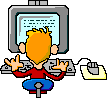 การทำงานกับฐานข้อมูล
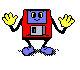 Data Sources
ช่วยให้เราสร้างโปรแกรมติดต่อกับฐานข้อมูล มีปุ่มสำหรับเพิ่มและบันทึกข้อ้อมูลลงฐานข้อมูลไม่ต้องเขียนโค้ด
 เตรียมฐานข้อมูลให้เรียบร้อย
จะช่วยผูก(bind) ฟิลด์ข้อมูลเข้ากับคอนโทรลบนฟอร์มให้อัตโนมัติ
Copyright © 2009
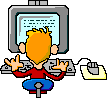 การทำงานกับฐานข้อมูล
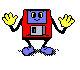 เปิดวินโดวส์ Data Sources เพื่อติดต่อฐานข้อมูล
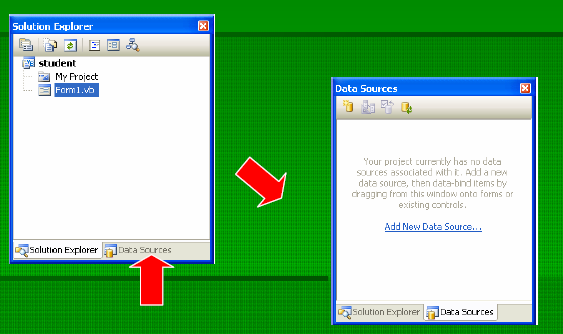 Copyright © 2009
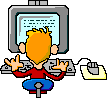 การทำงานกับฐานข้อมูล
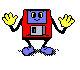 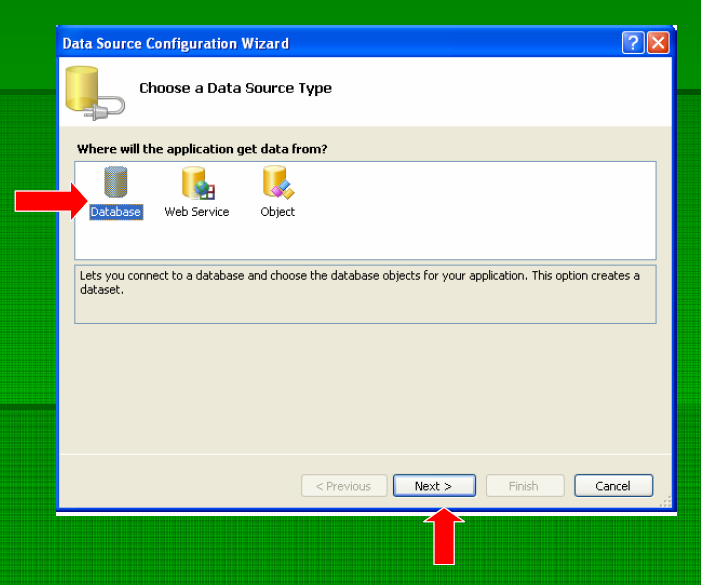 Copyright © 2009
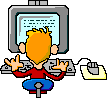 การทำงานกับฐานข้อมูล
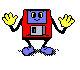 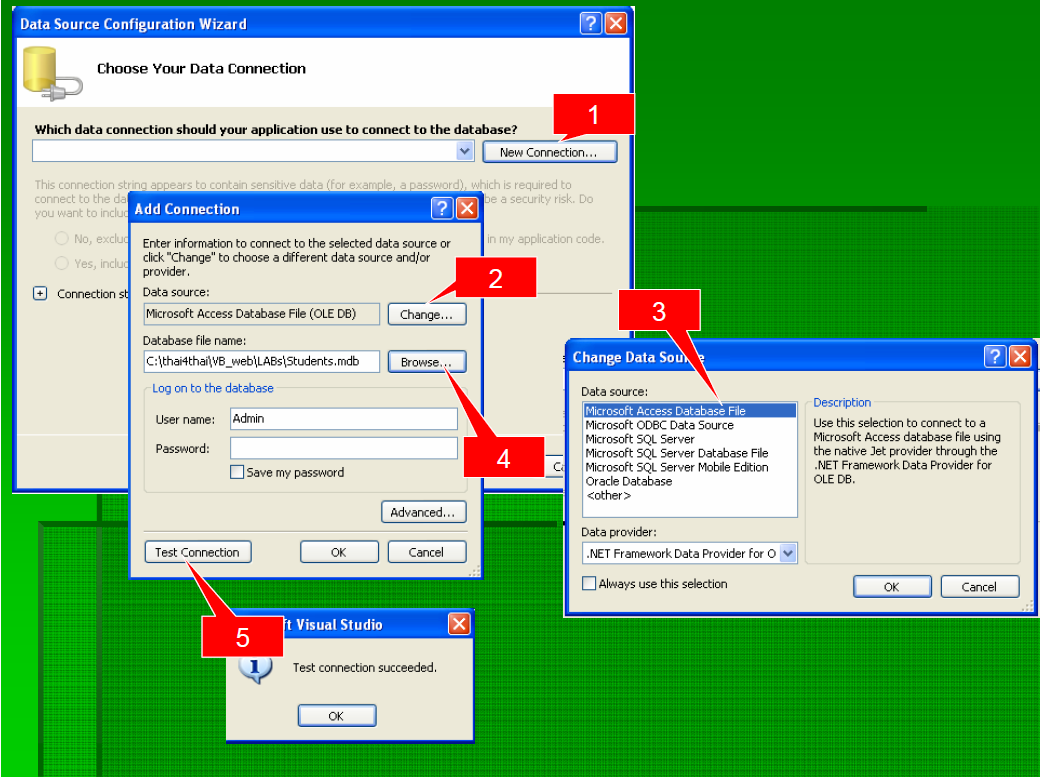 Copyright © 2009
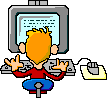 การทำ Data Binding
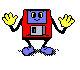 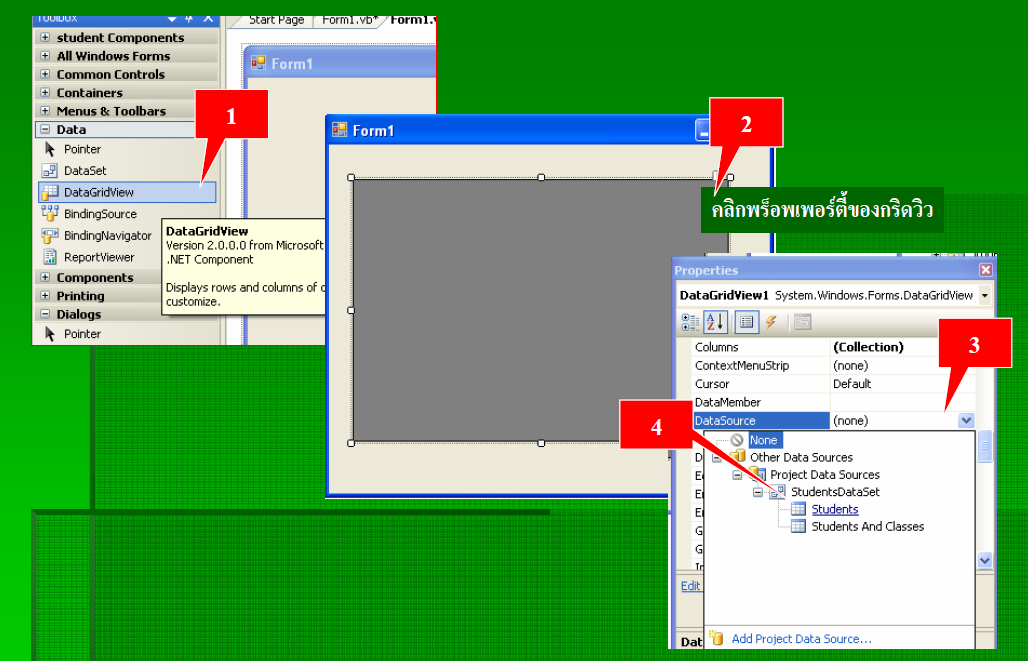 Copyright © 2009
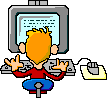 การทำ Data Binding แสดงข้อมูลทีละเรคคอร์ด์ด
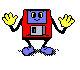 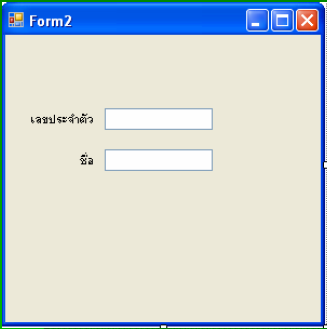 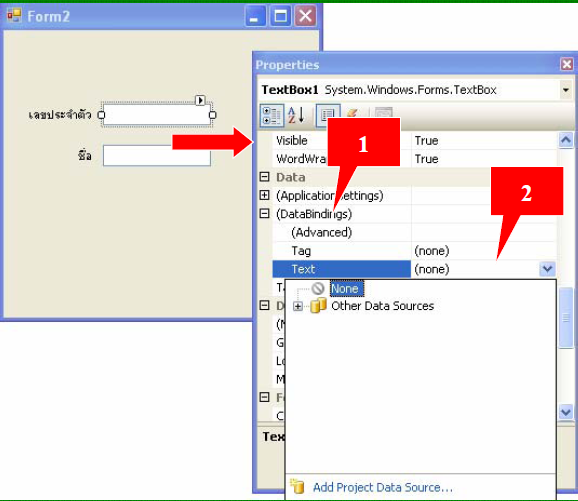 Copyright © 2009
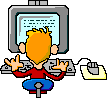 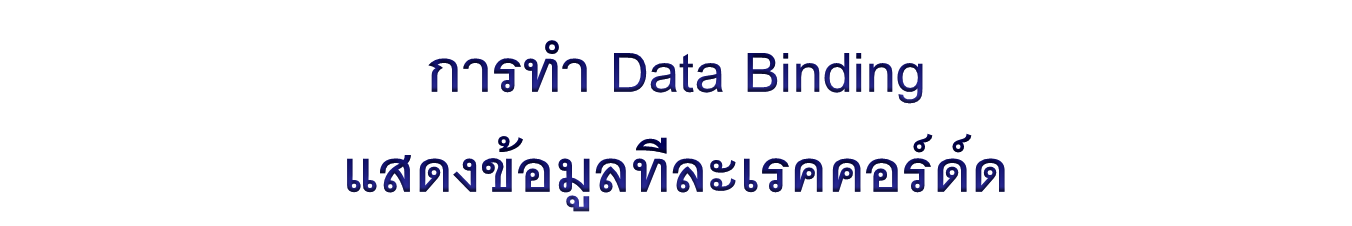 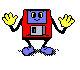 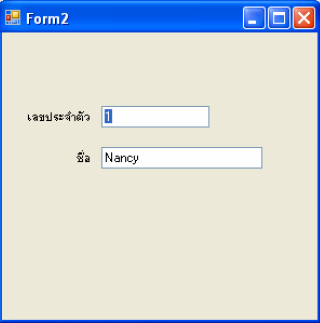 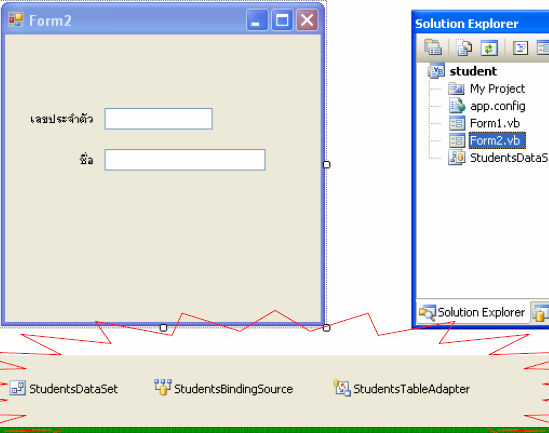 Copyright © 2009
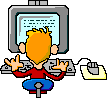 การทำ Data Binding ด้วยวิธี Drag & Drop
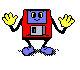 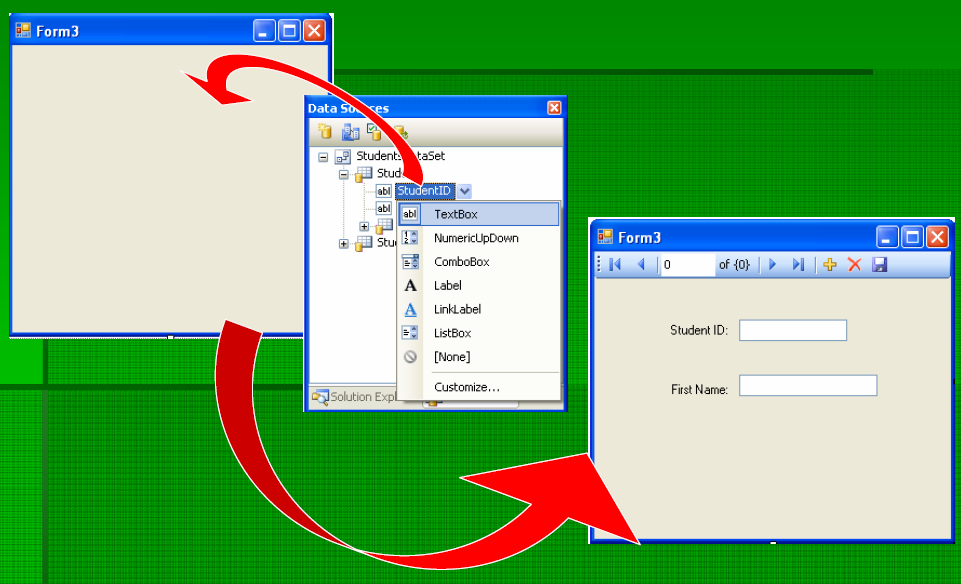 Copyright © 2009
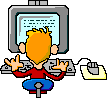 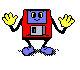 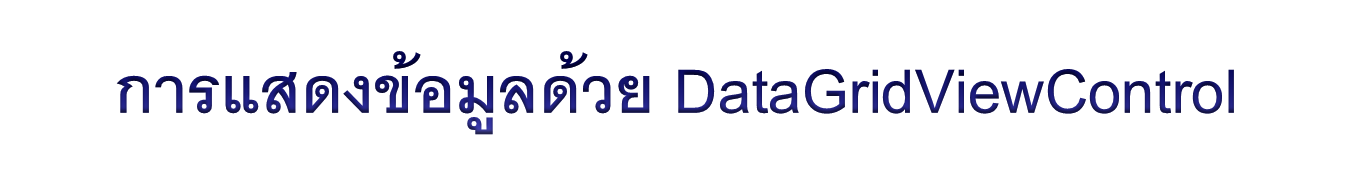 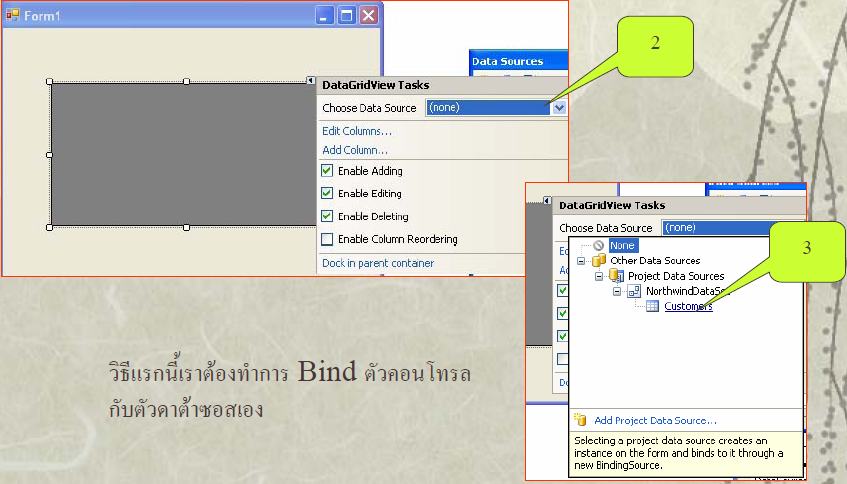 Copyright © 2009
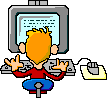 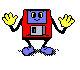 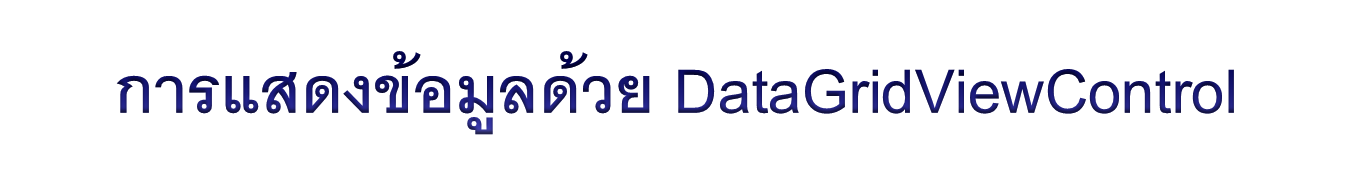 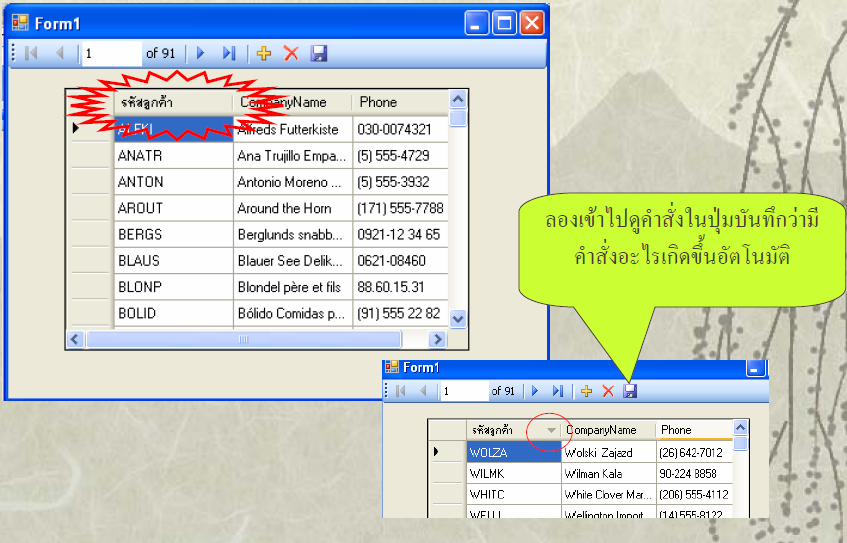 Copyright © 2009
แสดงข้อมูลในฟอร์ม
Data – Show Data Source
คลิกลากข้อมูลมาแสดง
แสดงข้อมูลในฟอร์ม
Data – Show Data Source
คลิกลากข้อมูลมาแสดง
3.     คลิกขวา Property เพื่อแก้ไขเพิ่มเติมข้อมูลในฟอร์ม
การสร้างรายงานอย่างง่าย
Data – Show Data Source
คลิกลากข้อมูลมาแสดง
3.     คลิกขวา Property เพื่อแก้ไขเพิ่มเติมข้อมูลในฟอร์ม